Lot 32
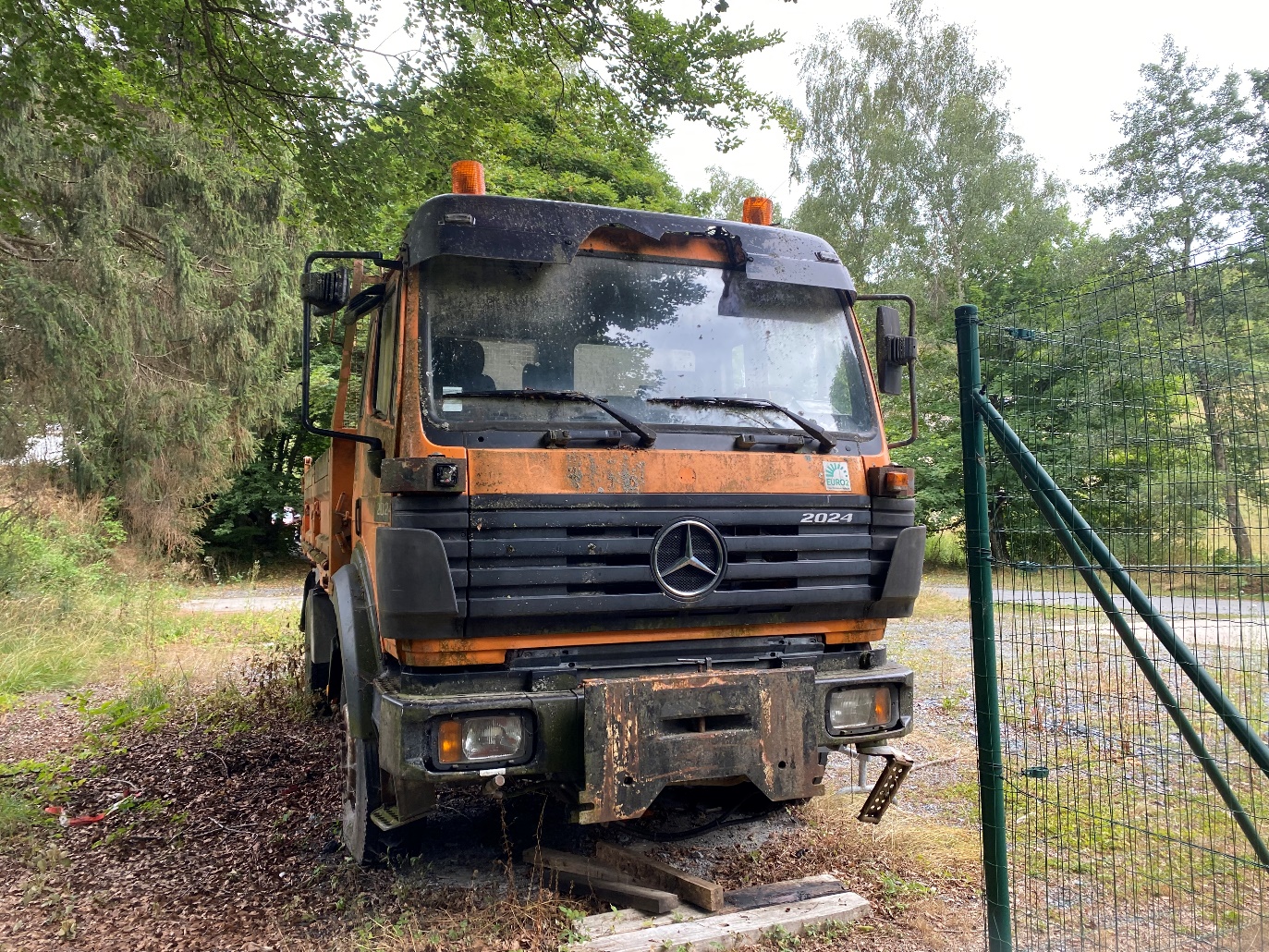 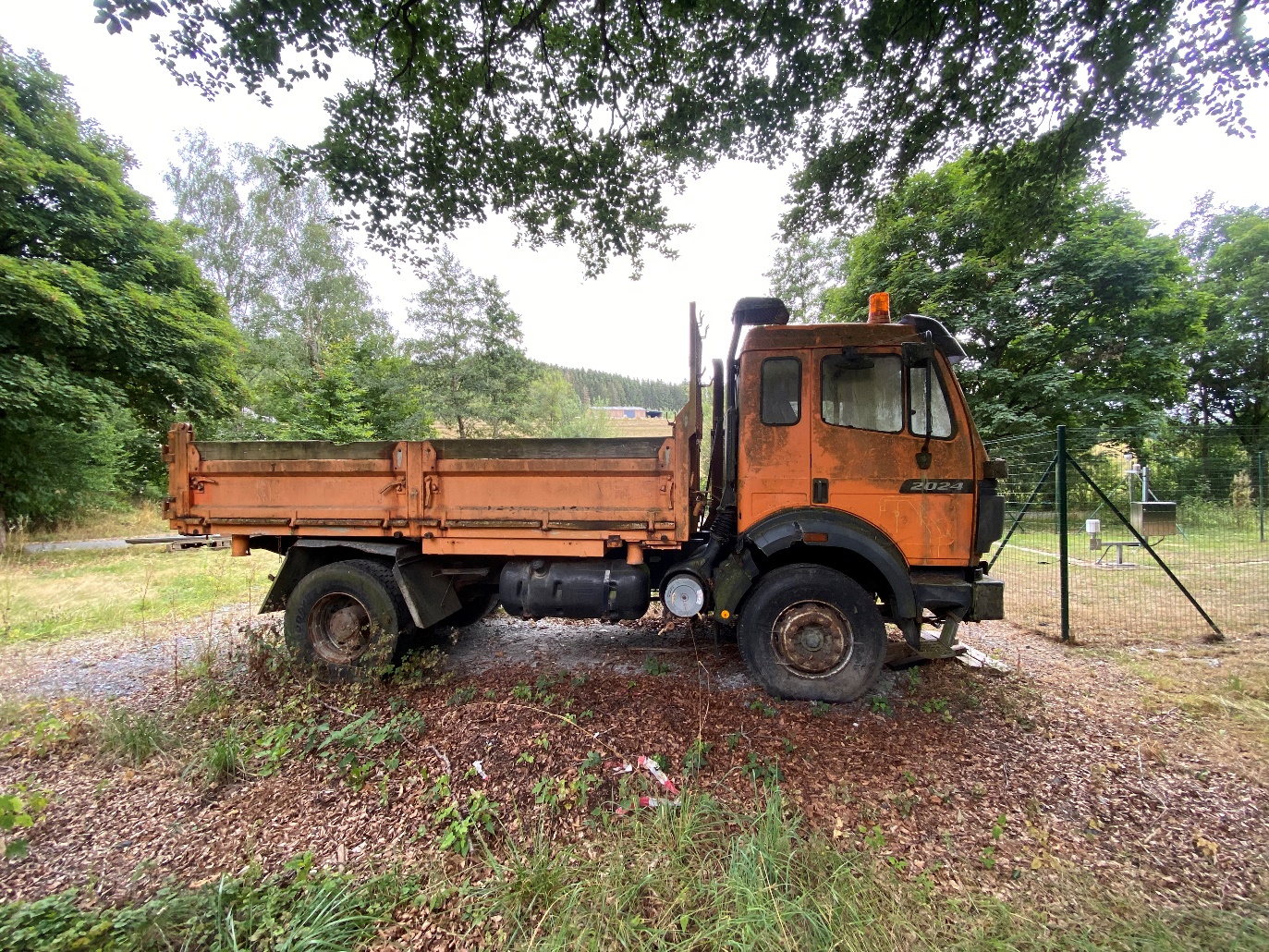